organizace – struktury, rozvaha
Mgr. Markéta Bočková
OBSAH PŘEDNÁŠKY
změna úkolu
změna učebny – C14
organizační struktury
účetnictví, rozvaha
cvičení 
Úkol – 14. 10. 2015
Úkol je složen ze 3 částí:
1. identifikujte zaintersované strany Knihovny na Křižovace, a vypracujte návrh na řízení vztahu s nimi. (téma z 2. 10)
2. vypracujte SLEPT analýzu (téma z 2. 10)
3. zpracujte roční rozpočet Knihovny na Křižovatce (téma 9.10.)
Vypracovaný úkol vložte do 14. 10. 2015 do Odevzdávárny (s náležitostmi  seminární práce, v minimálním rozsahu 4 strany)
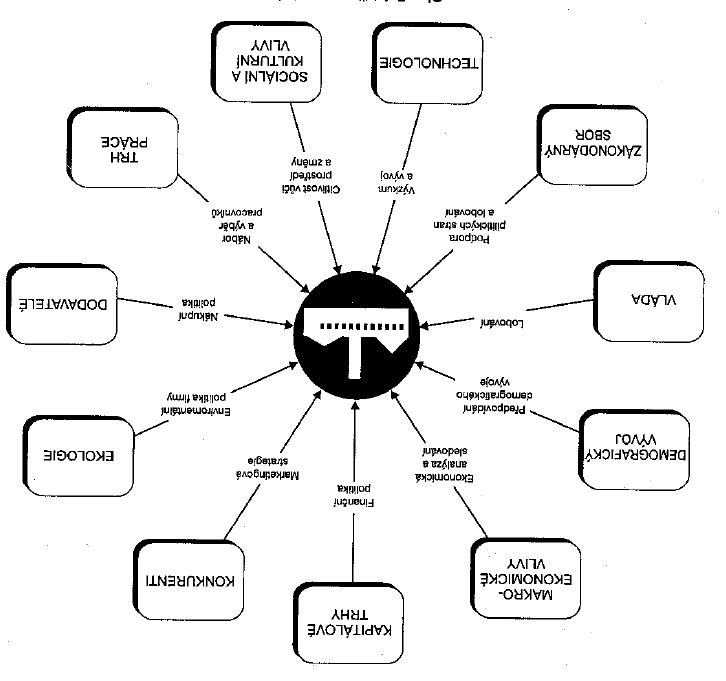 KOŠŤAN, Pavol a Oldřich ŠULEŘ. Firemní strategie: plánování a realizace. Vyd. 1. Praha: Computer Press, 2002, xi, s. 35. Business books (Computer Press). ISBN 80-7226-657-8.
návrh organizační struktury organizace
ANDERSEN, J. A. Organizational design: Two lessons to learn before reorganizing. International Journal of Organization Tudory and Behavior. Vol 5,2002.
specializace
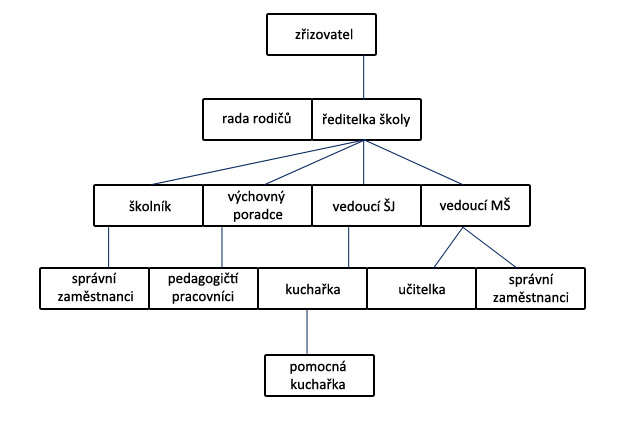 horizontální
kolik různých pracovních úkolů, profesí a specializací 
ve společnosti existuje

vertikální 
počet úrovní řízení ve společnosti
čím méně úrovní, tím větší rozsah kontroly manažera

prostorová
fyzické rozmístění společnosti, oddělení a zaměstnanců
ZŠ a MŠ SUCHOMASTY
formalizace
míra standardizace úkolů

kontrola nad jednotlivými úkoly

jak jsou činnosti zaměstnanců regulovány
pravidly
postupy
(de)centralizace
Kde jsou činěna rozhodnutí?
Kdo má pravomoc k rozhodování?
reakce organizace na změny
Důvody organizační změny - PROČ?
DŮVODY ORGANIZAČNÍ ZMĚNY - JAK!
dopad změny organizační struktury
do strategie společnosti
 v produkční oblasti změnou sortimentu nebo nutností inovace
 používaných technologií
 legislativního rámce
 struktury lidského faktoru
 organizační struktury
podstata architektury organizačních struktur
organizační struktura – struktura řízení organizace

řídíme
 procesy – soubor činností – primární – náročnější analyzovat
 útvary – soubor pracovních míst, slouží pro naplňování cílů organizace

parametry
 dělby práce – jak přidělíme činnosti jednotlivým útvarům
 rozpětí řízení – kolik podřízených bude mít manažer
 dělby pravomocí – jak je distribuována pravomoc
tvorba organizačních struktur
vybudujeme strukturu procesní 
a podle ní poté vytváříme útvarovou

př. knihovní systém
statické prvky – knihovní fondy, zaměstnanci, zařízení, čtenáři
dynamické prvky – akvizice, katalogizace, organizace knihovního fondu, služby
funkční specializace
Předmětná specializace
Kombinace funkční a předmětné specializace
útvarová struktura
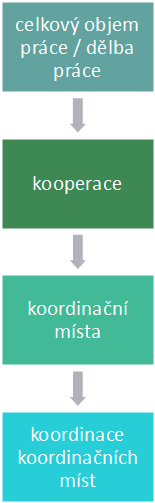 stupeň / míra organizovanosti
míra organizovanosti – jak moc svobody má jednotlivec pro zvolení postupu práce a rozhodování
čím méně samostatnosti tím více centralizace a tím více organizovanost
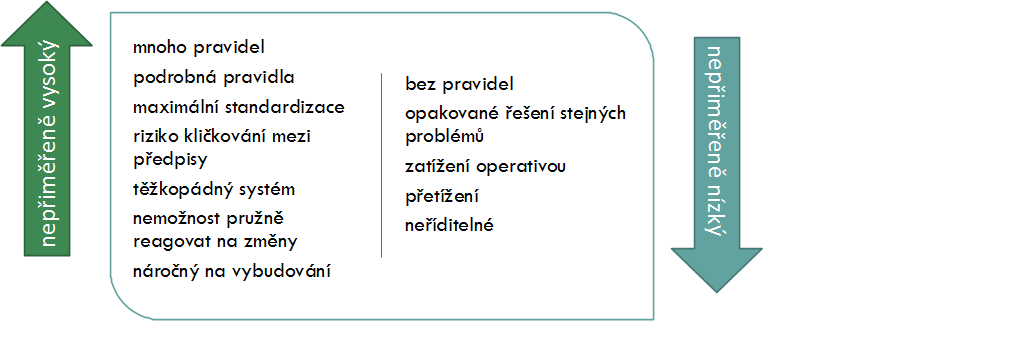 principy tvorby organizačních struktur
jasné rozdělení úkolů a následné přidělení jednotlivým pracovníkům;
správné delegování pravomoci na podřízené – manažer tak získává čas pro
plnění svých vlastních úkolů;
stanovení zástupců vedoucích každé linie – zástupce má být natolik zapracován, aby mohl kdykoliv převzít funkci;
efektivní kontrola;
dobrá organizace – základ pro spolupráci všech pracovníků v rámci dobrých mezilidských vztahů;
dodržování principu pružnosti – rychlé reakce na případné změny. Nepružné společnosti mající odpor ke změnám, případně společnosti mající příliš mnoho řídících úrovní nemohou reagovat na ekonomické a sociální změny, technologický  pokrok atd.
Semorádová (2009)
typy organizačních struktur
popis, účel, nákres, výhody, nevýhody
Před více než sto lety vznikla premisa, že existuje pouze jediná správná a neměnná organizační struktura. Zkušenosti i nové přístupy teorie managementu však prokázaly, že toto tvrzení není pravdivé, protože každá organizační struktura má své přednosti, nedostatky a je vhodná pro určité konkrétní použití.






DRUCKER, P.,F. Výzvy managementu pro 21. století. Přel. P. Medek. 1. vyd. Praha: Management Press, 2000, Přel. z: Management Challenges for the 21st Century. 187 s. ISBN 80-7261-021-X.
finanční řízení
Finanční řízení 
= dominantní stránka ekonomické činnosti 

Finanční manažer se musí orientovat v:
- technicko-ekonomickém prostředí
- systému podnikových daní
- makroekonomických jevech
- fungování peněžního a kapitálového trhu
cíle a principy finančního řízení
Finance a finanční řízení = integrující složka
veškerá činnost se vždy promítá do peněžních prostředků
finanční cíle = rozhodující součást podnikových cílů

Cíle podnikání:
maximalizace zisku a tržní ceny (Podniky existují proto, aby vyráběly a distribuovaly výrobky a poskytovaly služby zákazníkům a "sloužily" všem ostatním, kteří jsou s vývojem podniku spjatí)
oblasti finančního řízení
Zajišťování finančních zdrojů
Volba optimální finanční struktury
Financování a řízení oběžného majetku
Výběr optimální formy krátkodobého financování
Investování peněžních prostředků do majetku
Finanční analýza
Plánování finančních zdrojů
Vnitřní finanční řízení
Využívání zahraničního kapitálu
Finanční řízení při spojování, reorganizacích, sanaci, zániku podniku
ÚČETNICTVÍ
Hlavním zdrojem informací, které jsou potřebné k řízení organizace je účetnictví.

Hlavní účetní výkazy:
- Rozvaha
- Výkaz zisku a ztrát (Výsledkovka)
- Cash flow
rozvaha
přehled o aktivech a pasivech podniku k určitému okamžiku
 sestavuje se na základě informací z účetnictví

- KONEČNÁ (výroční)- rozvaha je sestavována minimálně ke konci účetního období 
- ŘÁDNÁ (běžná) - je možné ji však sestavovat častěji (půlročně, čtvrtletně nebo měsíčně)
- MIMOŘÁDNÁ -  je nutné  ji sestavovat při mimořádných událostech jako např. založení podniku – počáteční rozvaha, změně právní formy podniku, fúzi, rozdělení podniku, likvidaci, sanaci, konkurzu, vyrovnání).
účetní období
Rozlišujeme dva druhy účetního období:
- Kalendářní rok - účetní období začíná 1.1. a končí 31.12.
- Hospodářský rok (fiskální rok) - účetní období, které začíná prvním den jiného měsíce, než je leden




https://managementmania.com/cs/ucetni-obdobi
rozvaha
Rozvaha = stav aktiv a pasiv k určitému dni.



Hospodářskou činností se majetek a zdroje financování dostávají do koloběhu, v němž mění svou formu
 = 
dochází ke změnám aktiv a pasiv.
majetek
Majetkem rozumíme souhrn majetkových hodnot (věcí, pohledávek, práv a hodnot ocenitelných penězi), které patří podnikateli a slouží k podnikání. 

Dělí se na dvě základní skupiny, které se liší dobou, po kterou jsou v podniku používány. 
dlouhodobý majetek, 
oběžný majetek.
MULAČOVÁ, Věra. Podniková ekonomika a finance [online]. [cit. 2015-10-06]. Dostupné z: http://fis.vse.cz/wp-content/uploads/2015/09/Podnikov%C3%A1-ekonomika-a-finance.pdf
kapitál
Kapitálovou strukturou podniku (finanční strukturou podniku) rozumíme strukturu zdrojů, z nichž majetek podniku vznikl. Představuje složení podnikového kapitálu, ze kterého je financován jeho majetek. Je zachycena v pasívech rozvahy
MULAČOVÁ, Věra. Podniková ekonomika a finance [online]. [cit. 2015-10-06]. Dostupné z: http://fis.vse.cz/wp-content/uploads/2015/09/Podnikov%C3%A1-ekonomika-a-finance.pdf
výkaz zisku a ztrát / výsledovka
Zisk x ztráta 
Zachycuje strukturu nákladů a výnosů
Podrobněji rozvádí výsledek hospodaření rozvedený v rozvaze
Informuje o schopnosti vytvářet dostatečný objem zisku

Rozvaha vs. Výkaz zisku a ztráty - zobrazují dvě základní stránky téhož ekonomického jevu (majetku a výsledků dosažených jeho používáním)
cash flow
Rozdíl mezi pohybem hmotných prostředků a jejich peněžním vyjádřením

Časový nesoulad hospodářských operací, které vyvolávají náklady a jejich finančním zachycením 

Důsledek používání různých účetních metod
zřizovatel
Zřizovatel:
Pravidla zřizovatele
Příspěvek zřizovatele

Zákon č. 218/2000 Sb., o rozpočtových pravidlech
Zákon č. 219/2000 Sb., o majetku ČR
Zákon č. 250/2000 Sb., o rozpočtových pravidlech územních rozpočtů
Financování státní příspěvkové organizace
činnosti definovány zřizovací listinou
Příspěvek ze státního rozpočtu/od zřizovatele (v r. 2014 - 85% z celkových výnosů MZK)
Výnosy z vlastní činnosti
Fondy (rezervní, reprodukce majetku, odměn, kulturních a sociálních potřeb)
Dary

Zisk – musí být použit na financování činnosti, pro kterou byla organizace zřízená
Kladný výsledek hospodaření (VH) = zlepšený VH
Záporný VH = zhoršený VH
účetnictví a daně neziskových organizací
Neziskové organizace = právnické osoby
Vedou účetnictví = povinně účtují prostřednictvím podvojných zápisů o stavu a pohybu majetku a jiných aktiv, závazků a jiných pasiv, nákladech, výnosech a hospodářském výsledku. 
Výjimka - občanská sdružení, jejich organizační jednotky, které mají právní subjektivitu, církve a náboženské společnosti nebo církevní instituce, které jsou církevní právnickou osobou, a honební společenstva mohou vést jednoduché účetnictví, a to podle zákona č. 563/1991 Sb., o účetnictví, ve znění zákona č. 117/1994 Sb., zákona č. 227/1997 Sb., zákona č. 492/2000 Sb., zákona č. 353/2001 Sb. a zákona č. 437/2003 Sb. Podmínkou pro vedení jednoduchého účetnictví je, že jejich celkové příjmy za poslední uzavřené účetní období nepřesáhnou 3 mil. Kč. Jednoduché účetnictví je vedeno podle právního stavu, který platil k 31. 12. 2003.
controlling
Controlling je neustálý proces plánování, stanovování, měření, hodnocení cílů a odstraňování úzkých míst  - z anglického to control - regulovat, usměrňovat
 je rozsáhlý koordinační koncept, který má za úkol pomáhat vedení a odpovědným osobám usměrňovat chod podniku.
provádějí ho specializovaní pracovníci firmy nebo externí firma. 
Zabývá se nejen vnitřní situací podniku, jeho koncepcí a financemi ale i vztahy s věřiteli a konkurencí. Na základě poskytnutých informací je pak schopno vedení firmy reagovat odpovídajícím způsobem.
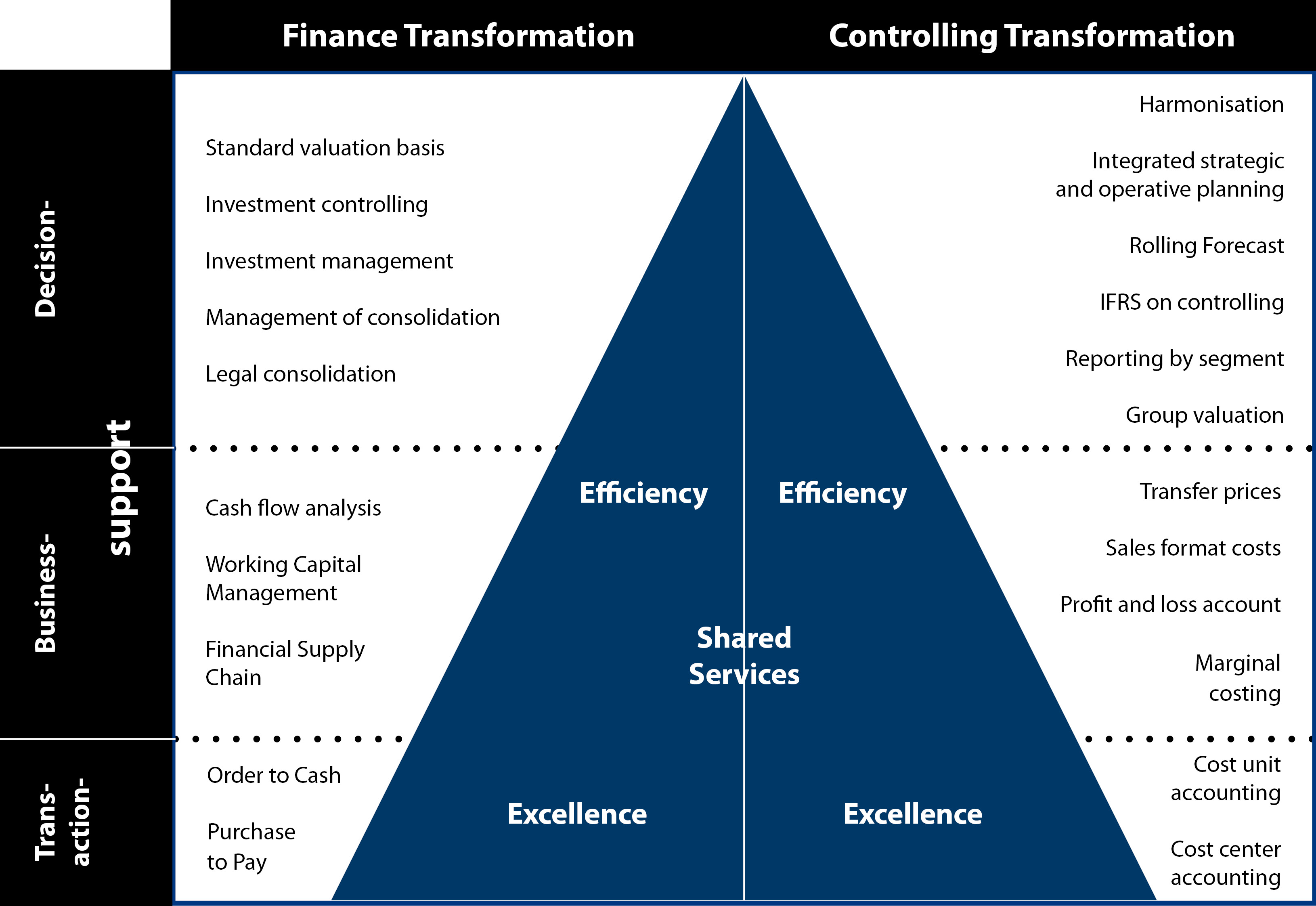 http://www.plaut.com/finance-controlling
proces controllingu
benchmarking
měření a porovnávání  vybraných ukazatelů
roi - Return On Investments
- rozdíl mezi ROI a BENCHMARKINGEM

ROI (%) = výnosy / investice * 100
kolik potenciálních veřejných korun přinese jedna veřejná koruna, která byla vložena do zajištění dané služby

CBA (cost-benefit analysis) – analýza nákladů a užitku (benefity / přínosy)
Efektivnost organizace = hodnota poskytované služby (užitku B) / nákladů (C)


ŘEHÁK, Tomáš. Neocenitelné služby knihovny a jak je ocenit. Vyd. 1. Praha: Wolters Kluwer ČR, 2013, 103 s. ISBN 978-80-7478-413-2.
rozpočet
Rozpočet je obecně seznam veškerých plánovaných výdajů a příjmů.

Mzda – 19 osob – 10. třída – 13. 620 Kč hrubého 
                                            + 35% odvod zaměstnavatele  (sociální, zdravotní)
¨                                           + 1% příspěvek FKSP
DĚKUJI ZA POZORNOST
P. Kotler: „Jsou jen dva druhy podniků. Ty, které se změní a ty, které zmizí“

mbockova@phil.muni.cz
http://nakrizovatce.knihovna.cz/
http://reality.idnes.cz/s/komercni-nemovitosti/nebytove-prostory/pronajem-nebytovych-prostor/brno-mesto/

http://www.mkrtyne.cz/files/vyrocni-zprava-2014.pdf